ガニエの九教授事象チェックシート
1
学習者の注意を獲得する
研修序盤に受講者が手を動かす場面はあるか？
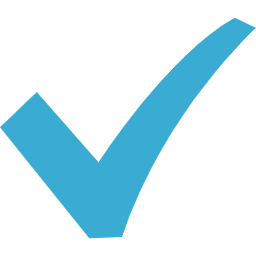 2
授業の目標を知らせる
授業の目標を伝えるスライドはあるか？
3
前提条件を思い出させる
（連続授業の場合）振り返りスライドはあるか？
4
新しい事項を提示する
受講者にとって新たな学びとなるスライドはあるか？
5
学習の指針を与える
学習目標を達成するためのヒントを提示しているか？
6
練習の機会をつくる
受講者が手や頭を動かす演習はあるか？
7
フィードバックを与える
複雑な演習においてはフィードバックの機会はあるか？
8
学習の成果を評価する
受講後実施できるようなテストはあるか？
9
保持と転移を高める
受講後に学習を継続する仕掛けはあるか？